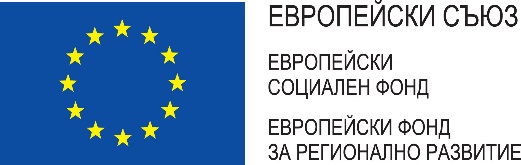 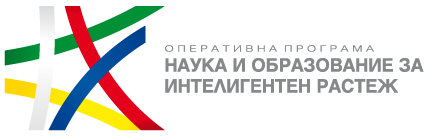 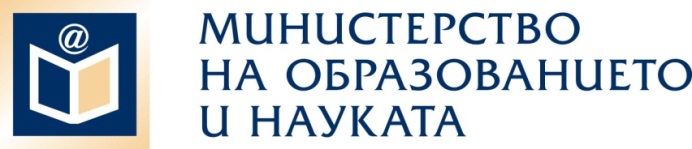 Оперативна програма „Наука и образование за интелигентен растеж“2014-2020 Одобрена от ЕК на 19 февруари 2015 г.
1
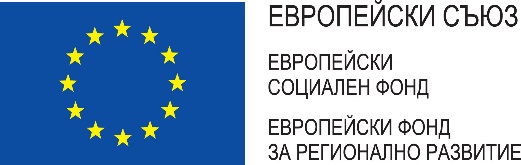 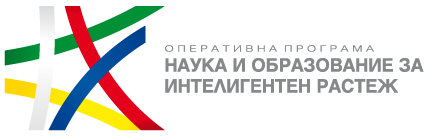 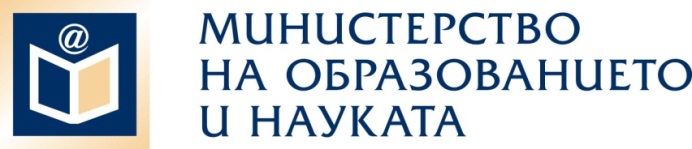 Оперативна програма „Наука и образование за интелигентен растеж“ 2014-2020:

Финансов инструмент, чрез който ще се подпомагат мерки в областта на науката и образованието като фактори за растеж и икономическо развитие; 


Общ бюджет – 1,37 млрд. лв. (85% европейско и 15% национално финансиране);


Многофондово финансиране – от Европейски фонд за регионално развитие и от Европейски социален фонд.
2
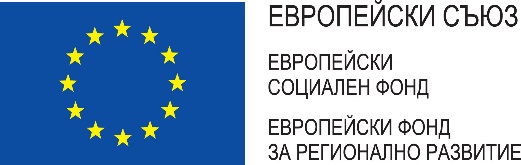 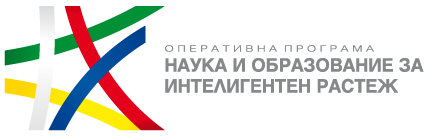 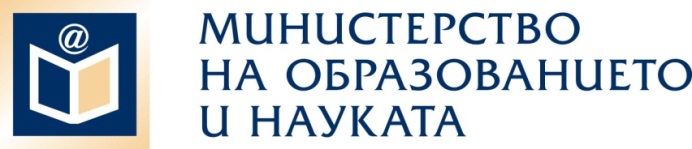 Приоритетни оси:

Приоритетна ос № 1 – „Научни изследвания и технологично развитие“ – 560 млн. лв. от Европейски фонд за регионално развитие (ЕФРР); 

Приоритетна ос № 2 – „Образование и учене през целия живот“ – 504 млн. лв. от Европейски социален фонд (ЕСФ);

Приоритетна ос № 3 – „Образователна среда за активно социално приобщаване“ – 252 млн. лв. от Европейски социален фонд (ЕСФ);

Приоритетна ос № 4 – „Техническа помощ“ –  54, 7 млн. лв.
3
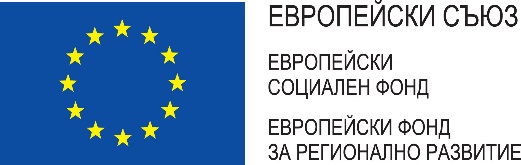 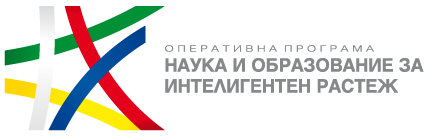 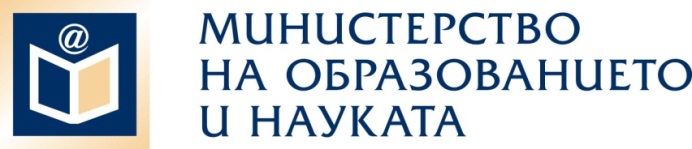 Отворени процедури към 13.12.2016 г. :

Процедура BG05M2OP001-1.001 „Изграждане и развитие на Центрове за върхови постижения", чрез подбор на проектни предложения.
	Краен срок: не по-късно от 19.00 часа на 23.01.2017 г. чрез Информационната система за управление и наблюдение 2020 (ИСУН 2020) 
https://eumis2020.government.bg/


Процедура BG05M2OP001-1.002 „Изграждане и развитие на центрове за компетентност“, чрез подбор на проектни предложения.
	Краен срок: не по-късно от 19.00 часа на 23.01.2017 г. чрез Информационната система за управление и наблюдение 2020 (ИСУН 2020) 
https://eumis2020.government.bg/
4
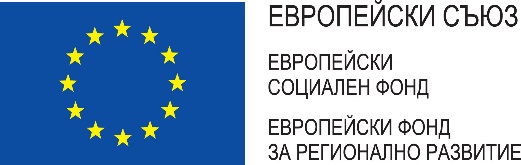 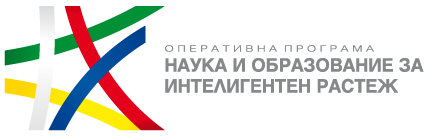 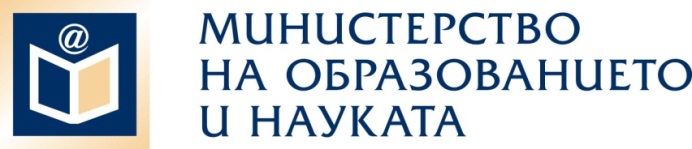 Дейностите по двете обявени процедури следва да отговарят на тематичните области на Иновационната стратегия за интелигентна специализация (ИСИС) :










Югозападен район за планиране:
1.Мехатроника и чисти технологии
2.Информатика и информационни и комуникационни технологии
3.Индустрия за 
здравословен живот и 
био-технологии
4. Нови технологии в креативните и рекреативните индустрии
Индустрия за 
здравословен живот и 
био-технологии
Нови технологии в креативните и рекреативните индустрии
Информатика и информационни и комуникационни технологии
5
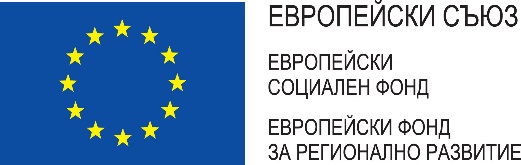 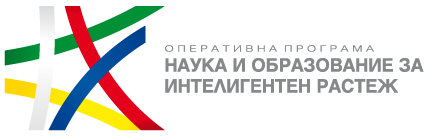 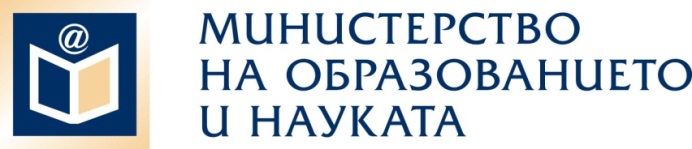 Отворени процедури към 13.12.2016 г. :

Покана за набиране на концепции за приобщаване на уязвими групи по интегрирана процедура по ОП РЧР и ОП НОИР 
Целите на интегрираната процедура са насочени към подкрепа за социално включване чрез пет направления:
    - Подпомагане на интеграцията на пазара на труда на маргинализираните групи;
    - Осигуряване на достъп до образование и обучение;
    - Подобряване достъпа до социални и здравни услуги;
    - Развитие на местните общности и преодоляване на негативните стереотипи;
    - Изграждане на социални жилища.

Допустими кантидати – всички общини, включително райони на общини с актуализирани Общински планове за интеграция на ромите за периода след 2015 г.

Краен срок за получаване на концепциите – 15 декември 2016 г.

			
				http://sf.mon.bg/?go=news&p=detail&newsId=430
6
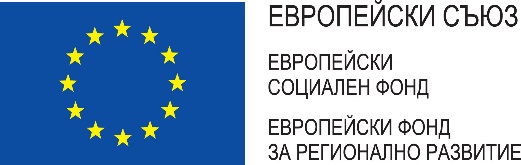 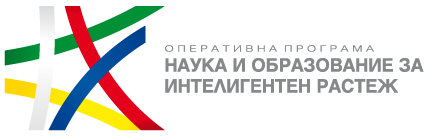 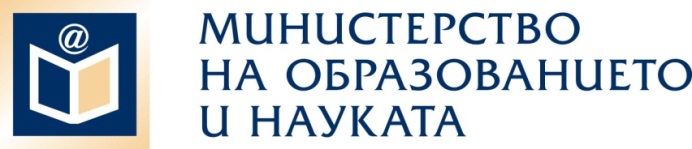 Процедури в процес на оценяване:

BG05M2OP001-2.007  „Въвеждане на кредити в системата на професионалното образование и обучение“, за директно предоставяне;



BG05M2OP001-2.008  „Квалификация на педагогическите специалисти – фаза 1“, за директно предоставяне;



BG05M2OP001-2.009 „Подкрепа за развитието на докторанти, постдокторанти, специализанти и млади учени – фаза 1“, чрез подбор на проектни предложения;
7
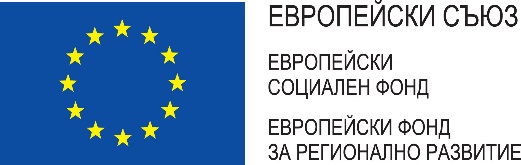 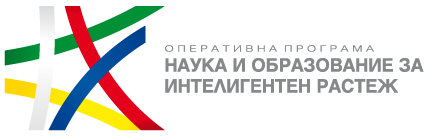 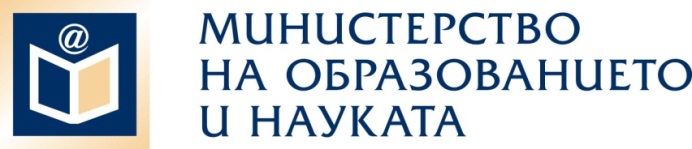 Проекти в процес на изпълнение:
BG05M2OP001-2.001 „Система за кариерно ориентиране в училищното образование“
28 Центрове за кариерно ориентиране, от тях 5 на територията на ЮЗРП;

42 пилотни училища – от тях 7 на територията на ЮЗРП;

30 работни места в Благоевград, Кюстендил, Перник, София град и София облст;

До 30 юни 2016 г. (1 МТО), на територията на петте области, в проекта са участвали  общо 8 740 ученици, от тях 1083 са получили и индивидуални консултации;

По области:
     Благоевград 1242/  219; 	Кюстендил 607/ 183; 	Перник 716/ 183;
     София град 5134/ 63; 	София облст 1041/ 435;
8
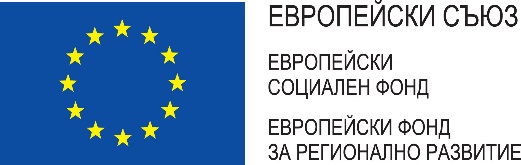 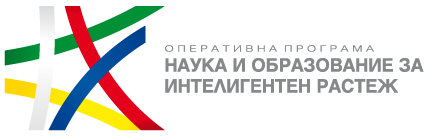 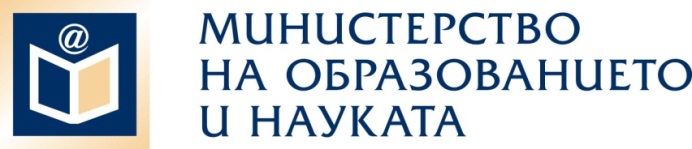 Проекти в процес на изпълнение:

BG05M2OP001-2.002 „Студентски практики-фаза 1“



Общ бюджет: 37 000 000 лв.


Очакван резултат – 40 020 студенти, включени в студентски практики в реална работна среда;

     
В проекта участват 48 висши училища-партньори, от тях на територията на Югозападен район за планиране – 24. 


						http://praktiki.mon.bg/sp/






9
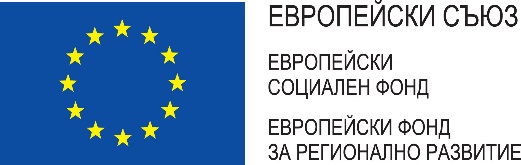 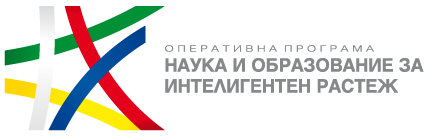 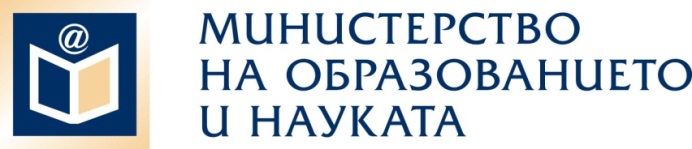 Проекти в процес на изпълнение:
BG05M2OP001-2.003 „Студентски стипендии - фаза 1“

Общ бюджет: 26 000 000 лв.

В проекта участват 51 висши училища-партньори, от тях на територията на Югозападен район за планиране – 26	

Цели:
	- Допълване на съществуващата в Република България система за предоставяне на студентски стипендии, награди и кредити с използването на финансиране от Европейския социален фонд.
	- Насърчаване на младите хора да развиват творческия си потенциал и иновативност чрез създаване на атмосфера на академична конкуренция.
	- Създаване на условия за намаляване на съществуващите диспропорции между актуалните потребности на трудовия пазар и профила на обучение във висшите училища.
	- Създаване на условия за повишаване привлекателността на специалности, по които се усеща дефицит на пазара на труда.

						https://eurostipendii.mon.bg/
10
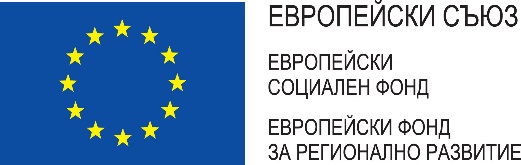 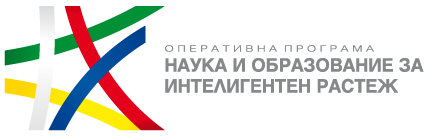 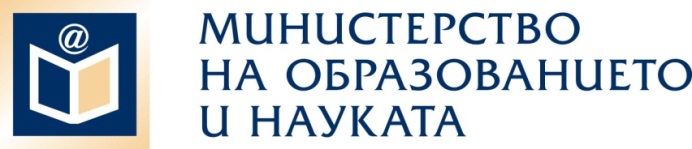 Проекти в процес на изпълнение:
BG05M2OP001-2.004 „Развитие на способностите на учениците и повишаване на мотивацията им за учене чрез дейности, развиващи специфични знания, умения и компетентности (Твоят час) – фаза 1“
Проектът е насочен към индивидуалните потребности на учениците и развитието на заложбите и способностите им в избрани от тях области и за повишаване на успеваемостта им и задържането им в образователната система;
Общ бюджет: 140 000 000 лв.
Към м.ноември 2016 г. в 504 държавни и общински училища на територията на Югозападен район е създадена организация за провеждане на извънкласни дейности:
	Благоевград – 121 училища		Перник – 41 училища 	Кюстендил – 40 училища 		София област – 94 училища
					София град – 208 училища

					http://tvoiatchas.mon.bg
11
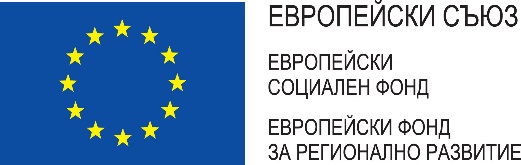 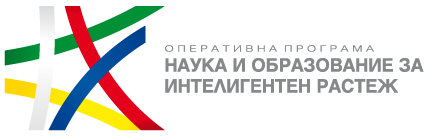 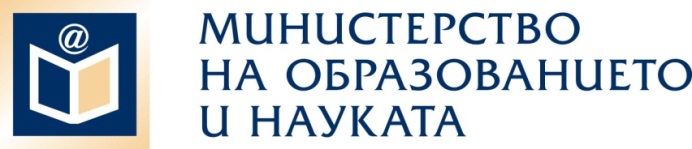 Проекти в процес на изпълнение:

BG05M2OP001-2.005 „Поддържане и усъвършенстване на разработената рейтингова система на висшите училища–фаза 1“
	Основна цел е осигуряването на три годишни актуализации и усъвършенстване на разработената и развивана в резултат на два проекта по ОП РЧР 2007-2013 г. рейтингова система на висшите училища.
Общ бюджет: 3 000 000 лв.				http://rsvu.mon.bg

BG05M2OP001-2.006 „Ученически практики–фаза 1“
Основна цел е адаптиране на професионалното образование и обучение към нуждите на пазара на труда.
Подкрепа за практическо обучение, организиране на допълнителни практики в реална работна среда в рамките на 240 астрономически часа.
Подкрепа за създаване и функциониране на учебно-тренировъчни фирми.
Общ бюджет: 10 000 000 лв.
12
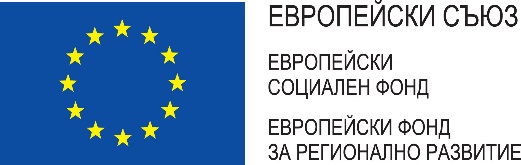 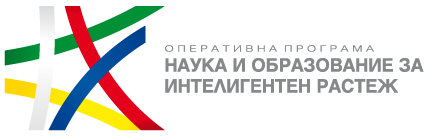 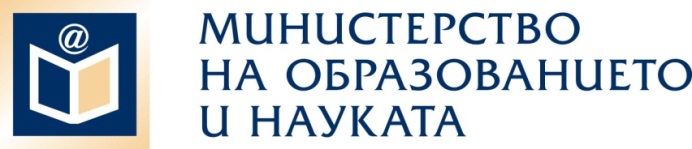 Проекти в процес на изпълнение:
BG05M2OP001-3.001 „Подкрепа за предучилищното възпитание и подготовка на деца в неравностойно положение“.
Общ бюджет: 20 000 000,00 лв. 
Цел: подпомагане на децата от етническите малцинства и/или от маргинализирани обществени групи/и от семейства, търсещи или получили международна закрила, за изграждане на пълноценни граждани и за успешна професионална, социална и личностна реализация чрез подобряване на условията за равен достъп до предучилищна подготовка и възпитание.
Индикатори за продукт: Брой деца от етническите малцинства, включително роми, участващи в мерки за образователна интеграция.
Индикатори за резултат: Брой деца от етнически малцинства, включително роми, интегрирани в образователната система.
Очакван резултат: коефициент на записване в детските градини - 84%, 6000 деца от етнически малцинства (включително роми) интегрирани в образователната система.
13
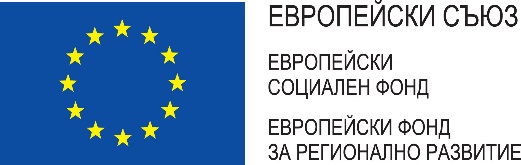 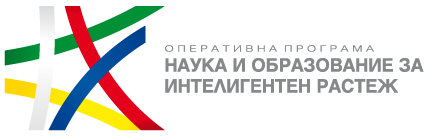 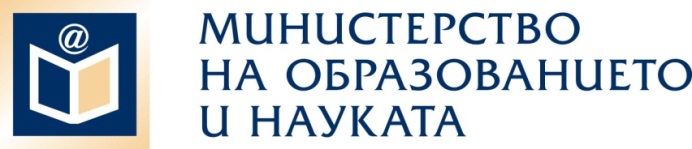 Проекти в процес на изпълнение:
BG05M2OP001-3.002 „Образователна интеграция на учениците от етническите малцинства и/или търсещи или получили международна закрила“

Общ бюджет: 20 000 000,00 лв.
Цел: повишаване броя на успешно интегрираните чрез образователната система деца и ученици от маргинализираните общности, включително роми.
Индикатори за продукт: Брой ученици и младежи от етнически малцинства, включително роми, участващи в мерки за образователна интеграция и реинтеграция.
Индикатори за резултат: Брой ученици и младежи от етнически малцинства, включително роми, интегрирани в образователната система.
Очакван резултат: 15 000 ученици и младежи от етнически малцинства (включително роми), интегрирани в образователната система.
14
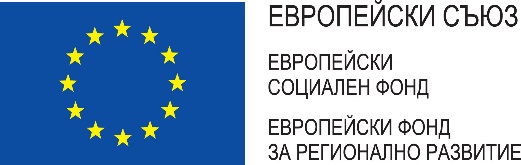 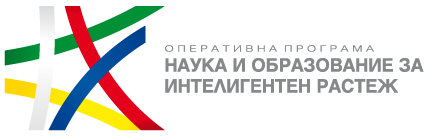 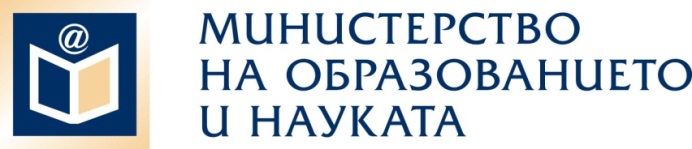 Проекти в процес на изпълнение:
BG05M2OP001-3.003 „Подкрепа за равен достъп и личностно развитие“
Общ бюджет:  17 500 000 лв.
 Въвеждане на изградения пилотен модел за ранно оценяване на образователните потребности на децата от предучилищна възраст и за превенция и ранна интервенция на обучителните им затруднения;
 Осигуряване на условия и ресурси за надграждане и развитие на подкрепяща среда в детските градини и училищата за осъществяване на включващо обучение;
 Развитие и утвърждаване на функционалния модел за подкрепа на процеса на включващото обучение чрез участието и използването на капацитета на специалните училища за ученици със сензорни увреждания и с умствена изостаналост;
Подобряване на достъпа до информация и комуникация за децата и учениците с увреден слух чрез въвеждане на жестов език.
Прилагане на новия модел на организация и функциониране на училищата за деца с умствена изостаналост;
Подготовка за въвеждане на алтернативни модели за работа с ученици с девиантно поведение, настанени във възпитателни училища-интернати (ВУИ) и социално-педагогическите интернати (СПИ), и за реформиране на организацията и функционирането на ВУИ и СПИ;
15
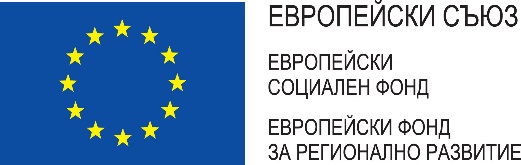 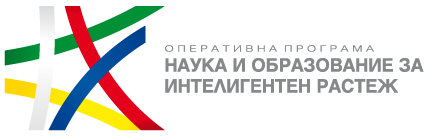 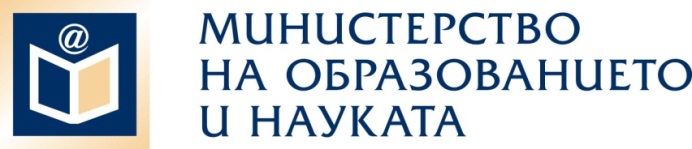 Проекти в процес на изпълнение:

BG05M2OP001-3.004 „Нов шанс за успех“
Общ бюджет: 24 994 462,50 лв.
Партньори: МТСП, АЗ, Държавна агенция за бежанци при МС;
Целеви групи: лица без завършени етапи и степени на образование, безработни и неграмотни лица;
Организиране и провеждане на курсове за ограмотяванена възрастни и на курсове за придобиване на компетентности от прогимназиален клас;
Осигуряване на възможности за продължаване на образованието в гимназиален етап на средното образование чрез организиране на дистанционно обучение;
Разработване и пилотно прилагане на система за валидиране на резултати от неформалното обучение и информалното учене чрез оценяване и признаване на съответствието между компетентности, придобити чрез неформално обучение и информално учене и изискванията за завършване на клас, етап или степен на образование;
						http://novshans.mon.bg
16
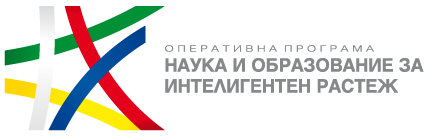 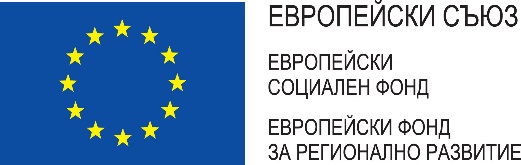 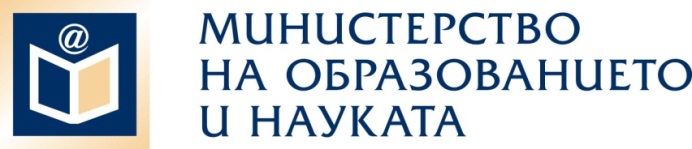 Индикативна работна програма за 2017 г., одобрена от Комитета за наблюдение на ОП НОИР:
Изграждане на регионални научни центрове – oсновната цел на операцията е изграждането на регионален капацитет за специализация съгласно ИСИС в рамките на научни институции и висши училища;
Уникални научни инфраструктури – основната цел е да се подкрепи развитието на капацитета за извършване на научни изследвания и иновации в България;
Да работим в България – осигуряването на по-качествено и ефикасно образование по необходими за пазара на труда професии и специалности, посредством целенасочени системни действия за подобряване на качеството на образованието и адаптивността към условията за заетост на завършващите ученици и студенти;
Адаптиране на системите за средно, професионално и висше образование спрямо изискванията на пазара на труда в България – операцията е насочена към повишаване на пригодността на работната сила, а именно актуализиране на академичните и учебни програми и плановетев съответствие с изисква-нията на бизнеса;
				http://sf.mon.bg/?go=news&p=detail&newsId=434
17
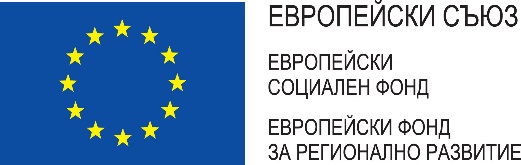 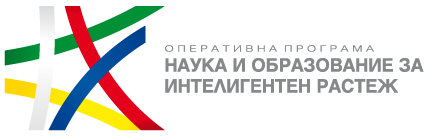 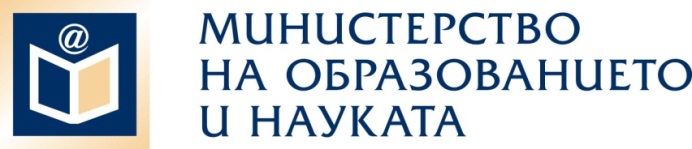 Индикативна работна програма за 2017 г., одобрена от Комитета за наблюдение на ОП НОИР:
Повишаване на капацитета на педагогическите специалисти за работа в мултикултурна среда;
Подкрепа на уязвими групи за достъп до висше образование – мерките по предложената операция ще осигурят достъпа до висше образование в България за по-широк кръг младежи от уязвимите групи и ще подобрят условията за реализацията им на пазара на труда;
Подкрепа за включване на деца, търсещи или получили международна закрила, в системата на предучилищното и училищното образование;
Осигуряване на достъп до качествено образование в малките населени места и в трудно достъпните райони;
Интегрирани мерки за подобряване на достъпа до образование – общата цел на операцията е да допринесе за повишаването качеството на живот, социалното включване и намаляване на бедността, както и до трайната интеграция на най-
маргинализираните общности вкл. ромите чрез реализацията на комплексни мерки и прилагането на интегриран подход.
													http://sf.mon.bg/?go=news&p=detail&newsId=434
18
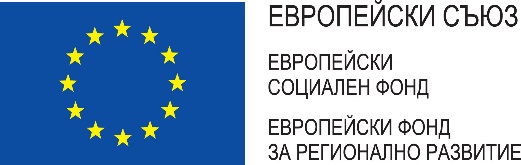 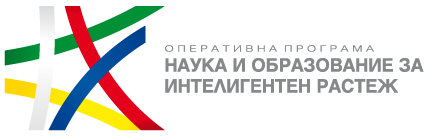 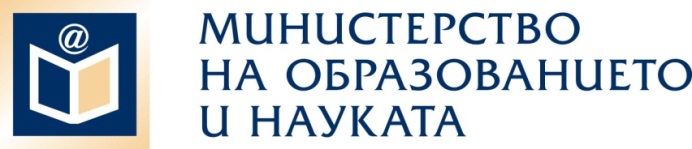 Благодаря за вниманието!

Цветелина Кирова
ГД СФМОП, МОН

www.sf.mon.bg
19